BILAN 
VTT  
2018
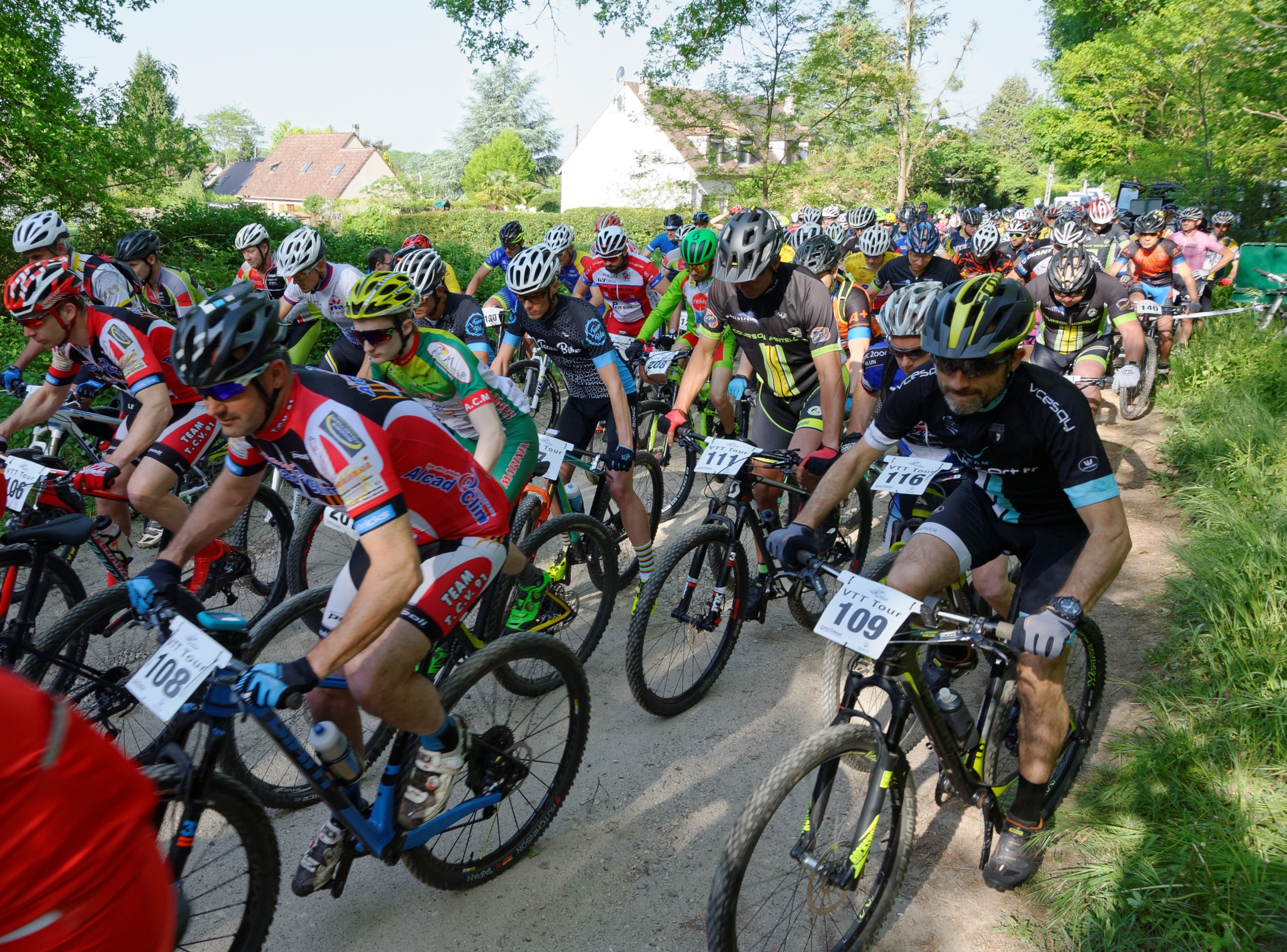 Le VTT en Ile de France au fil du temps
Les Championnats Fédéraux
Les Organisations D’épreuves VTT  en IDF depuis 2016
4 VTT-Tour (A+J)
4 VTT-Tour (A+J)
Clubs organisateurs 
Comité 91/77 2018
1 org. et 1 co-org :
AS COURSON MONTELOUP  2 (Fontenay Jeunes et La Roche Turpin) 
VC DRAVEIL		     2 (Draveil Jeunes et La Roche Turpin)


OC GIF VTT			  1	1 org. (Gif Jeunes)		
COS RENAULT LARDY	  1	1 org. (Cheptainville Jeunes)	
SCA 2000 Evry		  1	1 org. (Evry Jeunes)		
EC MORSANG S/O		  1	1 org. (Cheptainville)		
TCV 91			  1	1 org. (Boutigny)		
VC VILLEJUST		  1	1 co-org. (La Roche Turpin)	
CC RUBELLES		  1	1 org. (St Mesmes)				
							
CLUB DE L'YVETTE	  3	3 org. RANDO VTT	
COS RENAULT LARDY	  1	1 org. RANDO VTT
UCM VENEUX LES SABL	  1        1 org. RANDO VTT
Le VTT-Tour
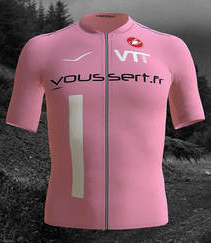 Edition 2018
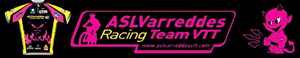 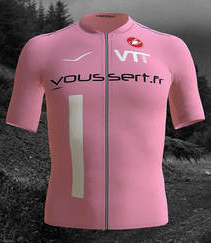 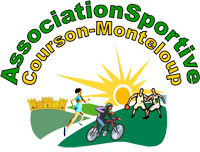 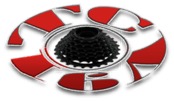 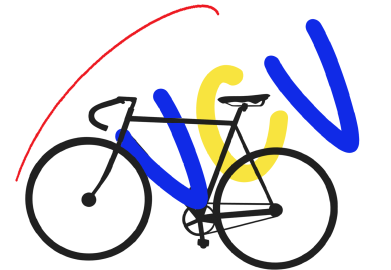 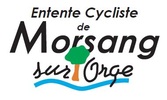 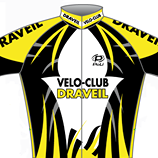 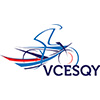 Top 5 des participations
Les vainqueurs du VTT-Tour 2018
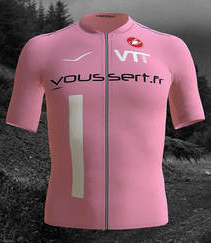 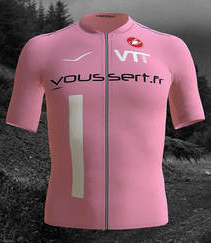 Le VTT-Tour depuis 2013
Le VTT-Tour
Jeunes
Edition 2018
La Young Bike
La Draveilloise
Renault Lardy 
Kids cup
Le Parc De DIANE
Les Boucles Du Chateau
Grand Prix des Magasins Cora
1er VTT Du SCA 2000
Top 5 des participations
Les vainqueurs du VTT-Tour Jeunes 2018
Le VTT-Tour Jeunes depuis 2014
Le Calendrier
VTT-Tour Jeunes
VTT-Tour
Ste-Mesmes
2019
MERCI  A  TOUSRENDEZ-VOUS  EN 2019 !!